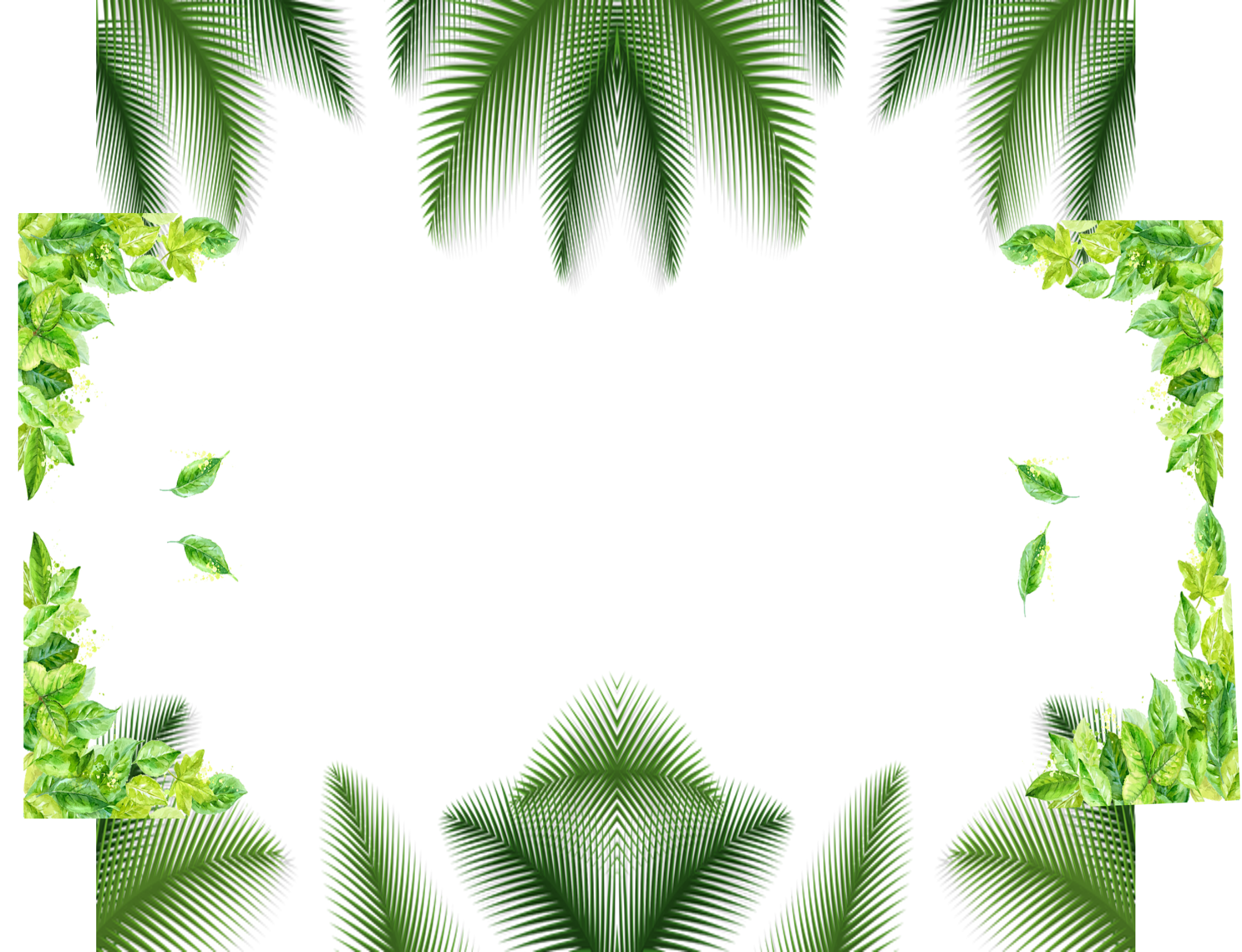 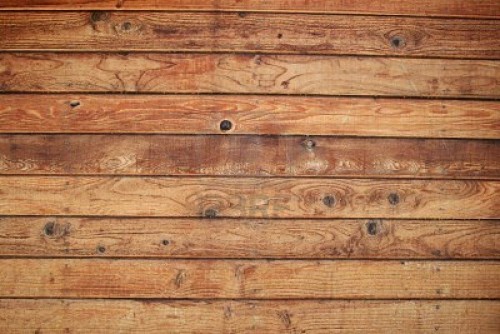 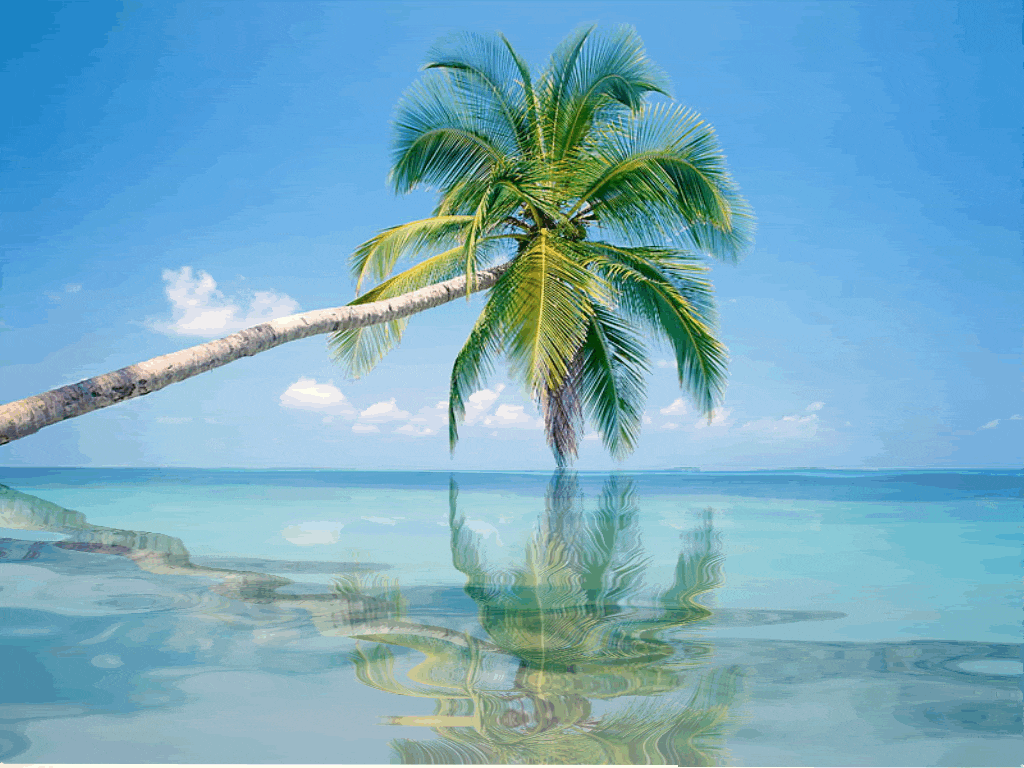 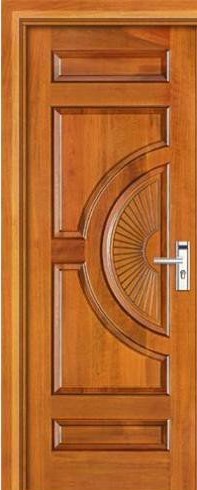 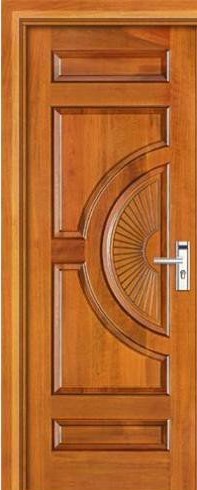 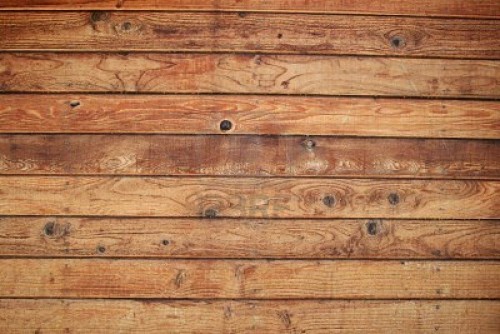 Chương 1: 
BẢN ĐỒ- PHƯƠNG TIỆN THỂ HIỆN BỀ MẶT TRÁI ĐẤT
Tiết 2+3-Bài 1: HỆ THỐNG KINH, 
VĨ TUYẾN VÀ TỌA ĐỘ ĐỊA LÍ
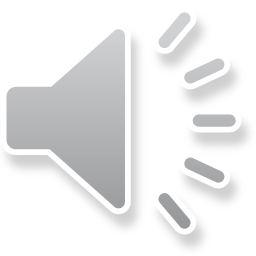 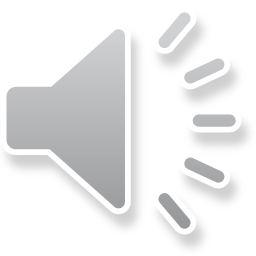 Giáo viên: Trần Thị Hương
MỞ ĐẦU
Ngày nay, các con tàu ra khơi đều có gắn các thiết bị định vị để thông báo vị trí của con tàu. Vậy dựa vào đâu để người ta xác định được vị trí của con tàu khi đang lênh đênh trên biển?
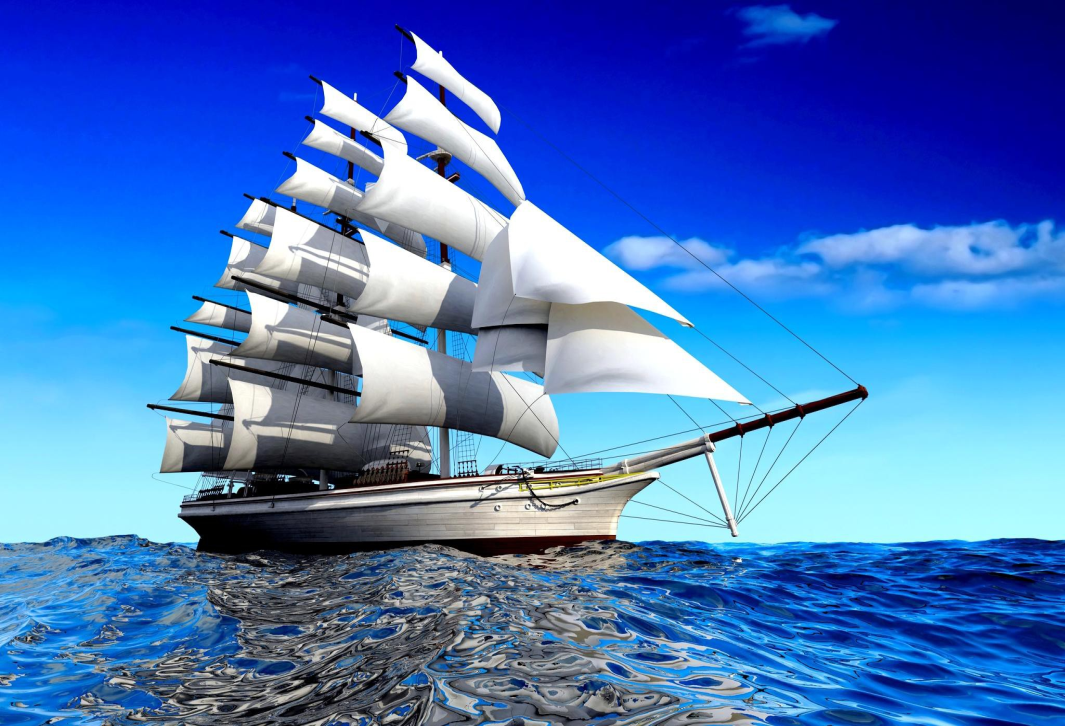 CHƯƠNG I: BẢN ĐỒ- PHƯƠNG TIỆN THỂ HIỆN 
BỀ MẶT TRÁI ĐẤT 
Tiết 2+3-Bài 1: 
HỆ THỐNG KINH, VĨ TUYẾN VÀ TỌA ĐỘ ĐỊA LÍ
I. Hệ thống kinh, vĩ tuyến
II. Tọa độ địa lí
III. Lưới kinh, vĩ tuyến của bản đồ thế giới
BÀI 1: HỆ THỐNG KINH, VĨ TUYẾN 
VÀ TỌA ĐỘ ĐỊA LÍ
I. Hệ thống kinh, vĩ tuyến
I. Hệ thống kinh, vĩ tuyến
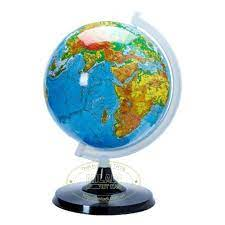 Quả Địa Cầu là mô hình thu nhỏ của Trái Đất. Trên quả Địa Cầu, có thể hiện cực Bắc, cực Nam và hệ thống kinh, vĩ tuyến.
? Em hãy nhận xét về hình dạng quả Địa Cầu
1. Hệ thống kinh, vĩ tuyến
Quan sát hình 1.1 và đọc thông tin trong mục I, em hãy xác định các đối tượng sau: 
1. Xác định:
     + kinh tuyến gốc, các kinh tuyến Đông, các kinh tuyến tây.
     + vĩ tuyến gốc (xích đạo), vĩ tuyến bắc, vĩ tuyến nam.
     + bán cầu bắc, bán cầu nam
2. So sánh độ dài các đường kinh tuyến với nhau và độ dài các đường vĩ tuyến với nhau.
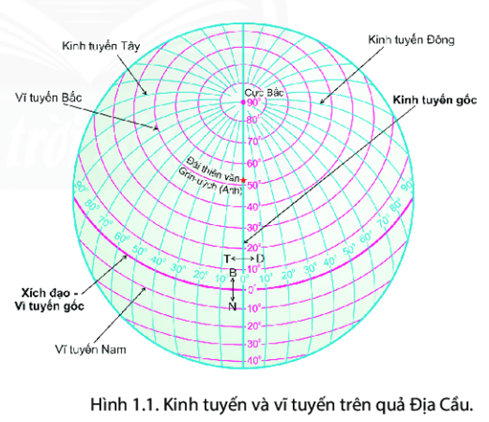 I. Hệ thống kinh, vĩ tuyến
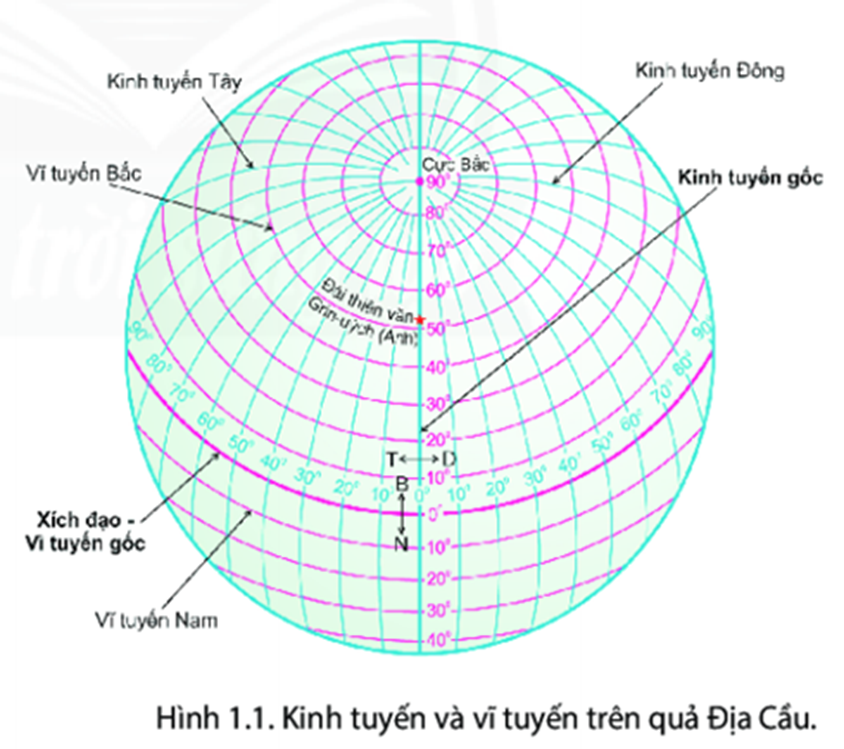 PHIẾU HỌC TẬP SỐ 1
I. Hệ thống kinh, vĩ tuyến
Vĩ tuyến là vòng tròn bao quanh quả Địa Cầu và vuông góc với kinh tuyến
Kinh tuyến là các đường tròn nối 2 cực trên bề mặt quả Địa Cầu
Kinh tuyến 00 (đi qua đài thiên văn Grin-uých- Anh)
Vĩ tuyến 00 (xích đạo)
Là những vĩ tuyến nằm từ xích đạo đến cực Bắc
Là những kinh tuyến nằm bên trái kinh tuyến gốc
Là những kinh tuyến nằm bên phải kinh tuyến gốc
Là những vĩ tuyến nằm từ xích đạo đến cực Nam
Bằng nhau
Giảm dần từ xích đạo về 2 cực
BÀI 1: HỆ THỐNG KINH, VĨ TUYẾN 
VÀ TỌA ĐỘ ĐỊA LÍ
II. Tọa độ địa lí
II. Tọa độ địa lí
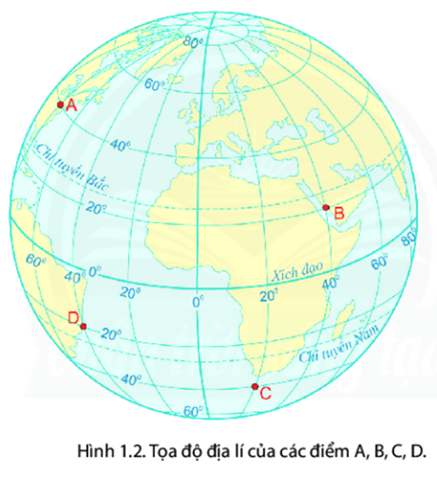 NHIỆM VỤ 1
Đọc nội dung kênh chữ trong mục II SGK, trả lời 2 câu hỏi:
1. Tọa độ địa lí của một điểm trên quả Địa Cầu/bản đồ được xác định như thế nào?
2. Khi xác định tọa độ địa lí của một điểm cần lưu ý điều gì?
II. Tọa độ địa lí
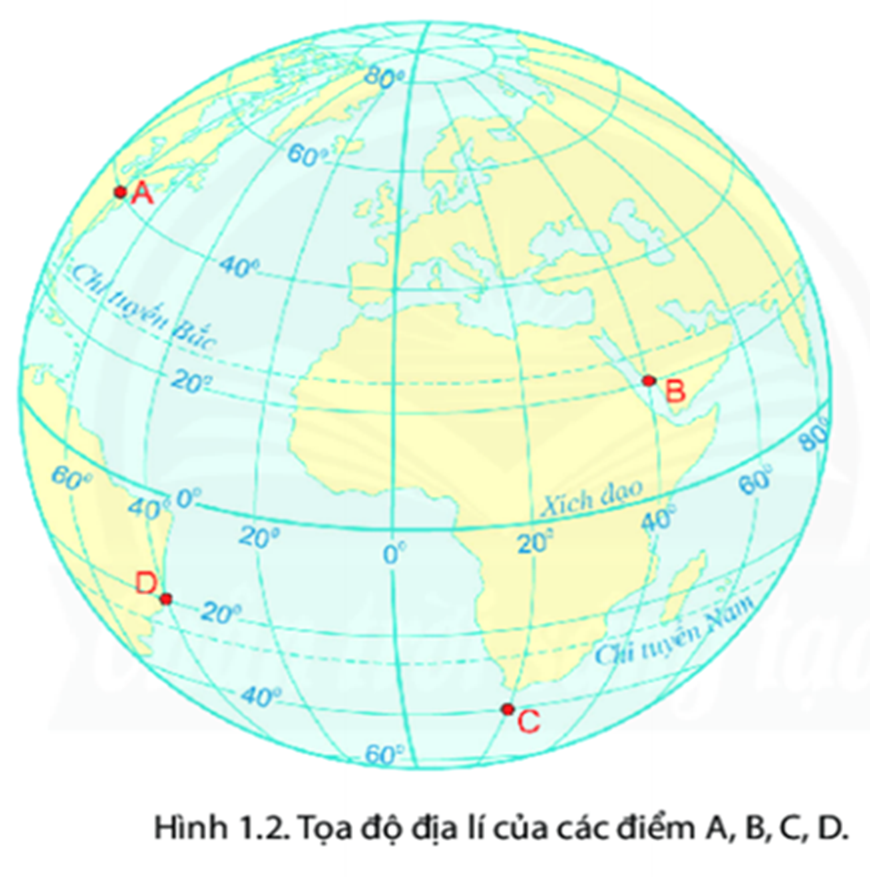 - Kinh độ của một điểm là khoảng cách bằng số độ từ địa điểm đó đến kinh tuyến gốc.
- Vĩ độ của một điểm: là khoảng cách bằng số độ từ địa điểm đó đến vĩ tuyến gốc.
- Tọa độ địa lí của một điểm: Nơi giao nhau giữa kinh độ và vĩ độ của điểm đó.
II. Tọa độ địa lí
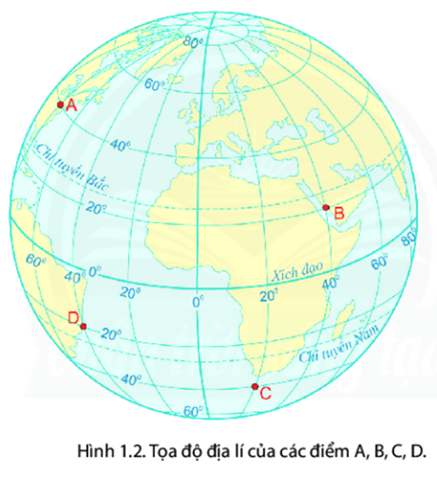 NHIỆM VỤ 2
Quan sát hình 1.2 và đọc thông tin trong mục II, em hãy:
1. Xác định tọa độ địa lí các điểm A,B,C,D và ghi ra tọa độ địa lí các điểm đó trong vở/tài liệu HS/giấy nháp,... ?
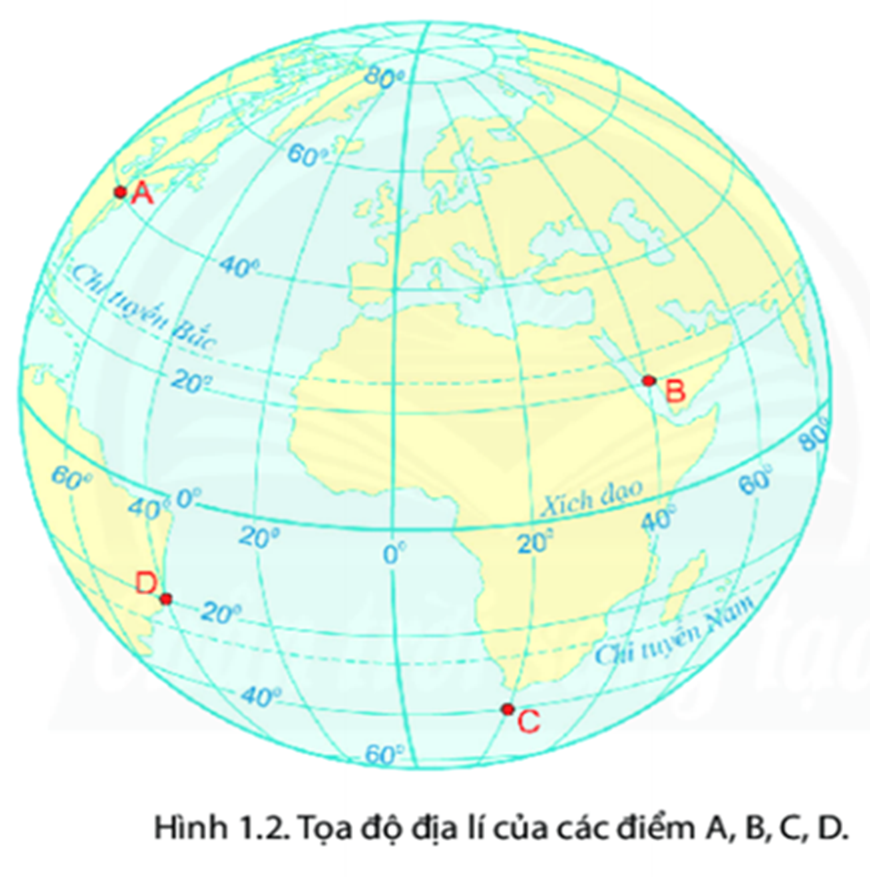 II. Tọa độ địa lí
A (800 T, 400B)
         B (400 Đ, 200B)
         C (200 Đ, 400N)
         D (400 T, 200N)
LUYỆN TẬP
Bài tập 1. Cho biết nếu vẽ các đường kinh tuyến, vĩ tuyến cách nhau 10 thì trên quả địa cầu có bao nhiêu kinh tuyến, vĩ tuyến.
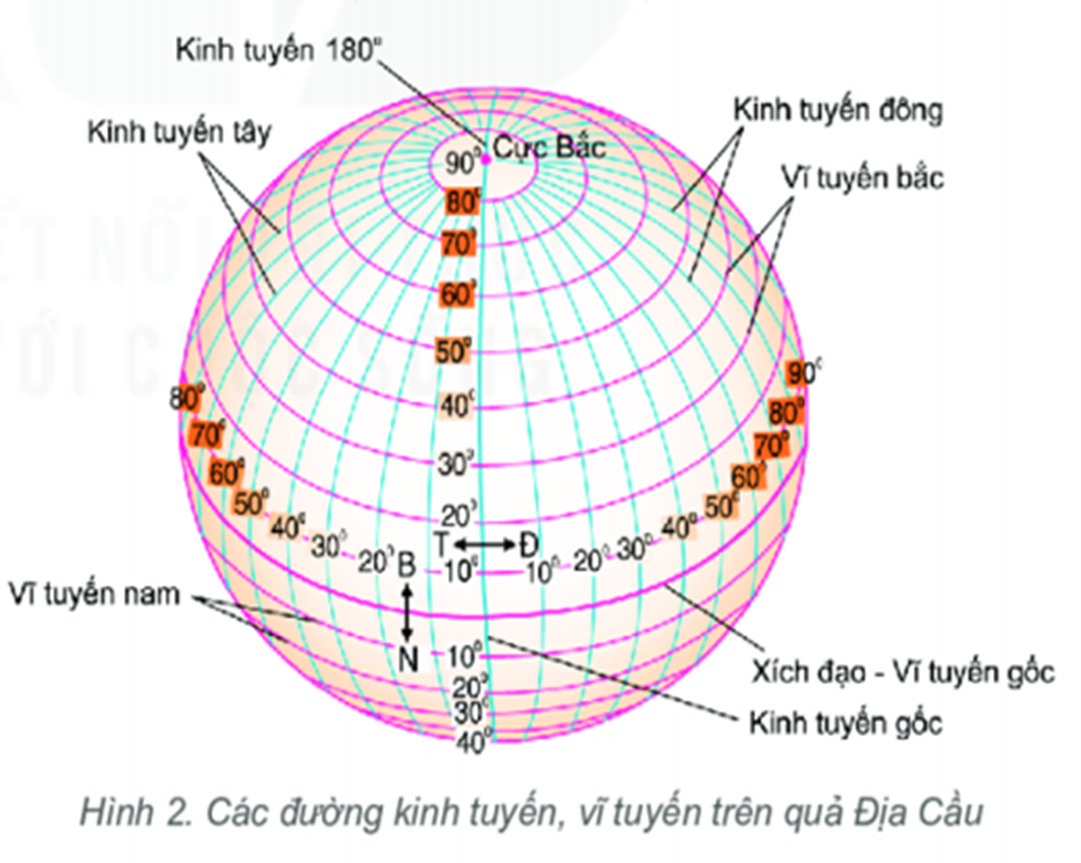 - Nếu cách nhau 10, ta vẽ 1 kinh tuyến thì có 360 kinh tuyến.
- Nếu cách nhau 10, ta vẽ 1 vĩ tuyến thì có:
+ 90 vĩ tuyến Bắc
+ 90 vĩ tuyến Nam
+ Vĩ tuyến 00
--> Vậy có tất cả 181 vĩ tuyến
LUYỆN TẬP
Bài tập 2.
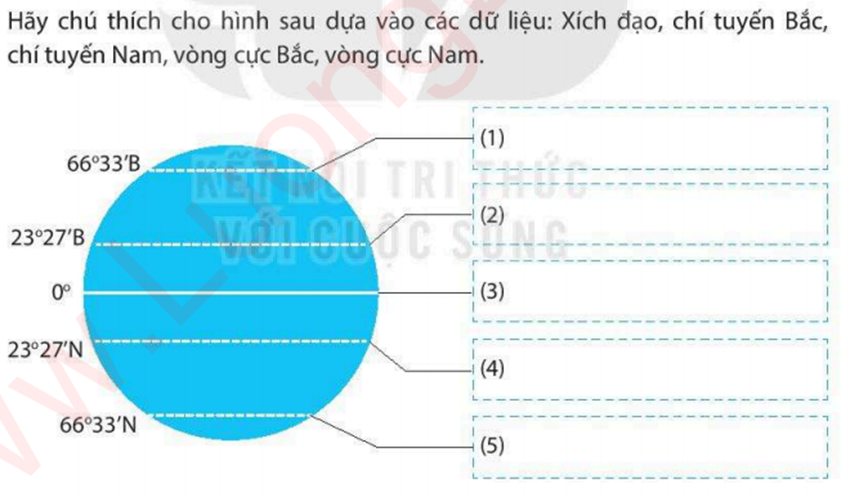 (1) Vòng cực bắc
(2) Chí tuyến bắc
(3) Xích đạo
(4) Chí tuyến nam
(5) Vòng cực nam
LUYỆN TẬP
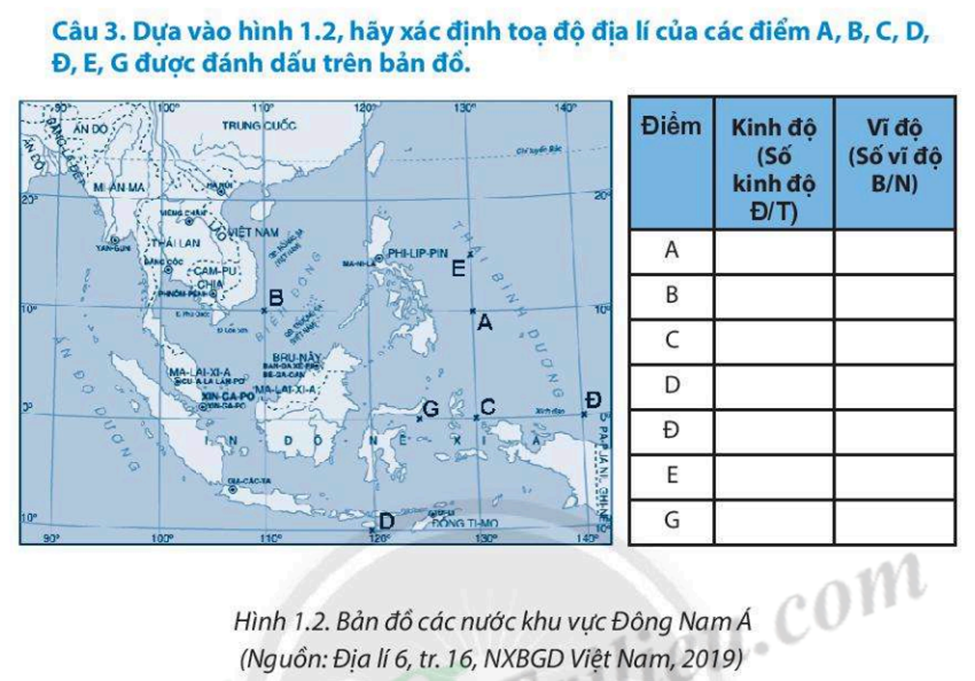 Bài tập 3.
A (1300 Đ, 100B)
B (1100 Đ, 100B)
C (1300Đ, 00)
D (1200Đ, 100N)
Đ (1400Đ, 00)
E (1300Đ, 150B)
G (1250Đ, 00)
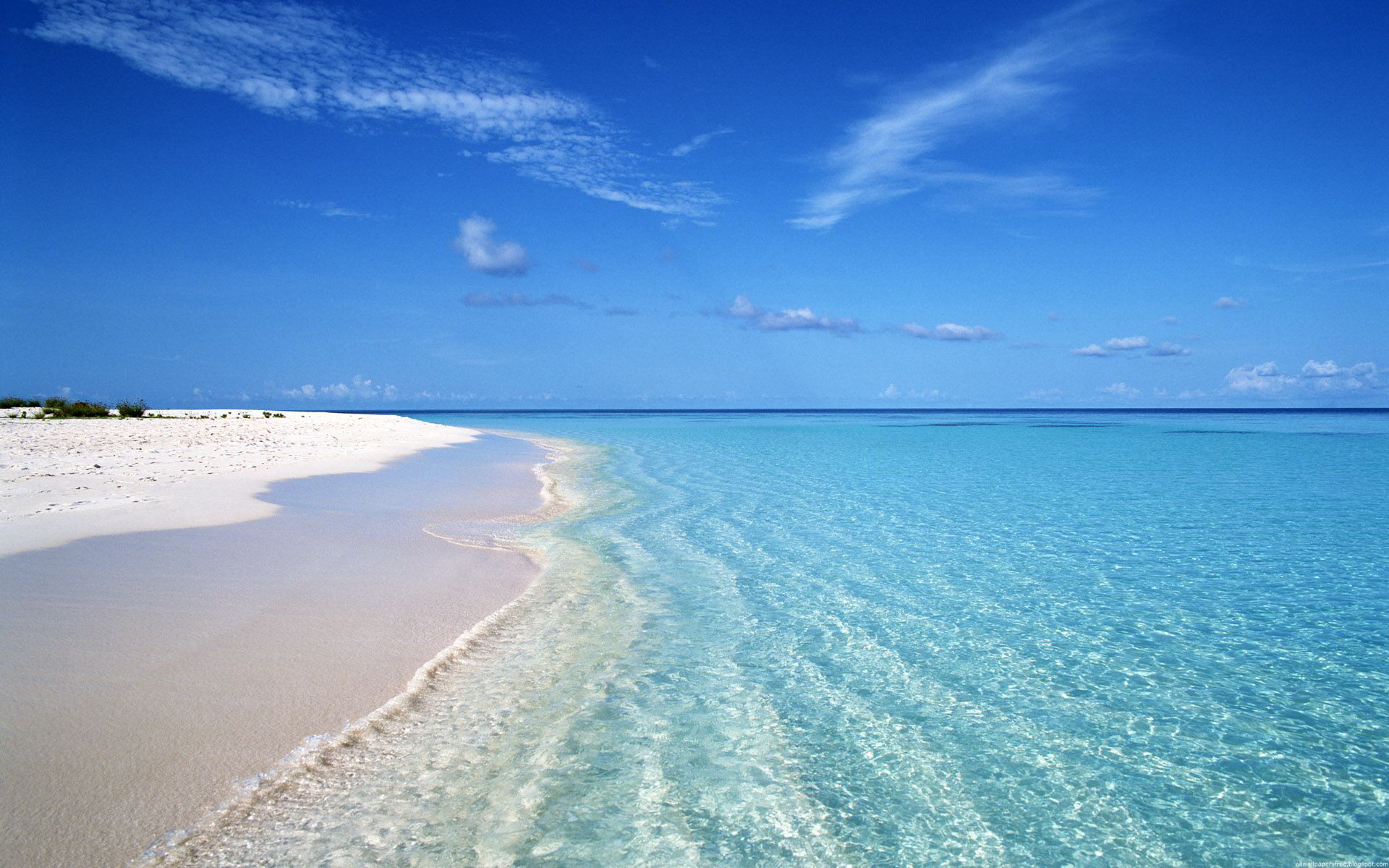 VẬN DỤNG
Tra cứu thông tin, ghi tọa độ địa lí các điểm cực (Bắc, Nam, Đông, Tây) trên phần đất liền nước ta ?
CHÀO CÁC EM
CHÚC CÁC EM HỌC TỐT!